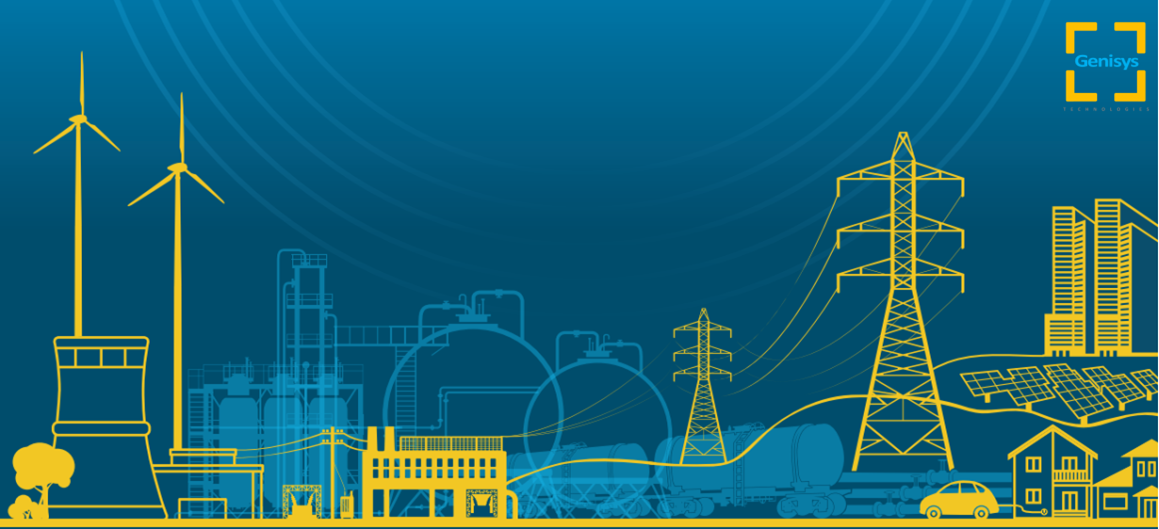 ПЛЕНАРНОЕ ЗАСЕДАНИЕ
  «Энергоэффективность – стратегический вектор развития»
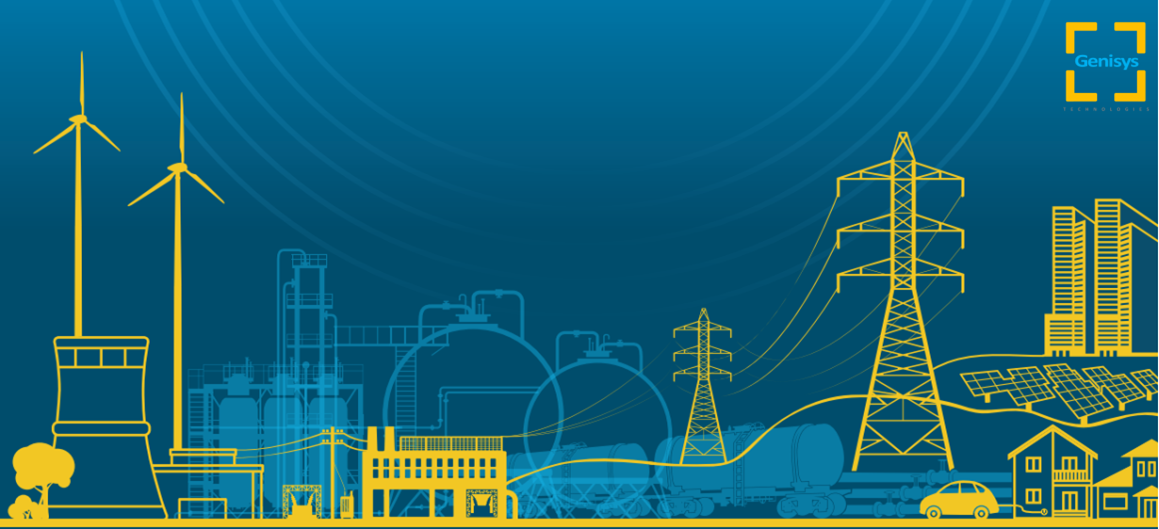 КРУГЛЫЙ СТОЛ
Схема и программа развития электроэнергетики как основа развития энергетики регионов
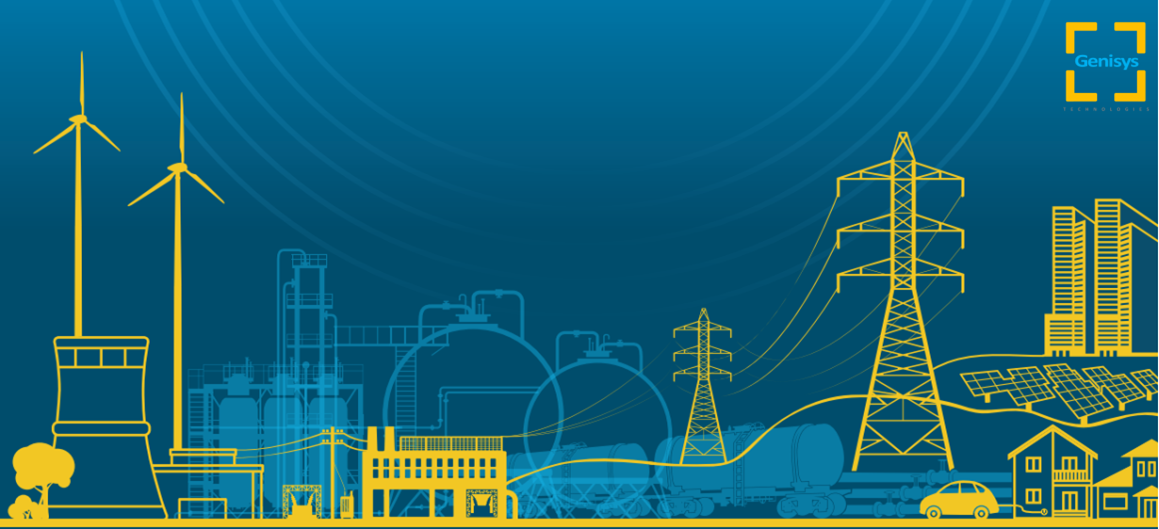 КРУГЛЫЙ СТОЛ
Механизмы финансирования и стимулирования энергосберегающих мероприятий и ресурсосбережения»
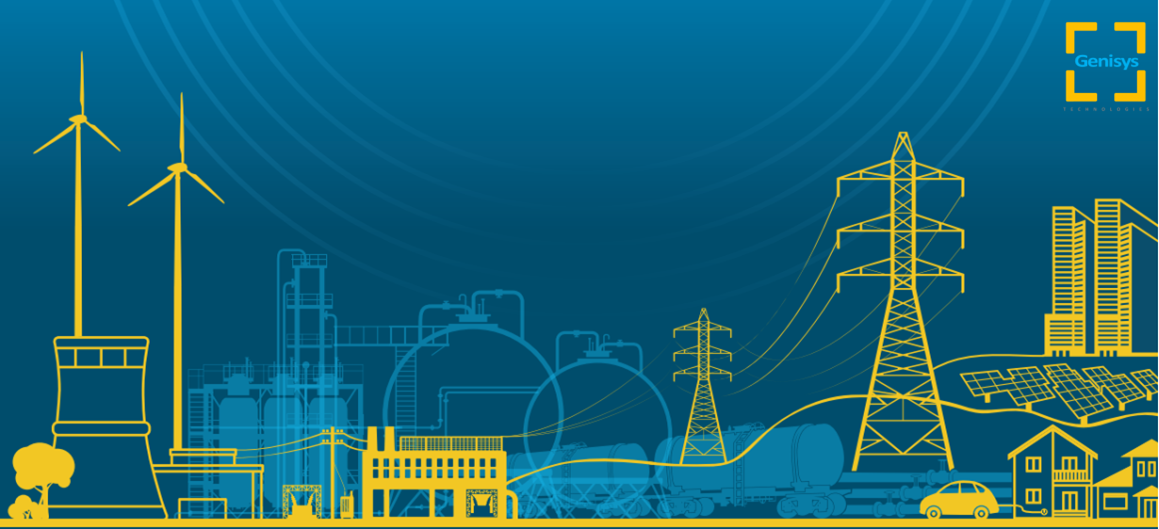 СЕМИНАР-СОВЕЩАНИЕ
«Перспективы газомоторного топлива: опыт, проблемы, пути решения»
ЗАСЕДАНИЕ РАБОЧЕЙ ГРУППЫ
«Развитие в Кировской области рынка природного газа в качестве моторного топлива»
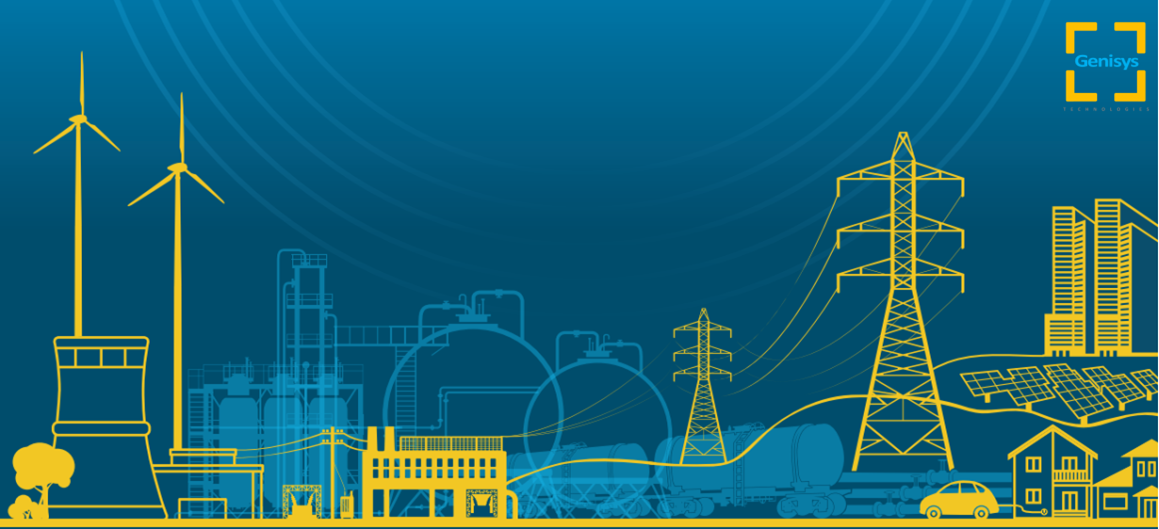 ПАНЕЛЬНАЯ ДИСКУССИЯ

«Повышение эффективности использования энергоресурсов в жилищно-коммунальном хозяйстве»
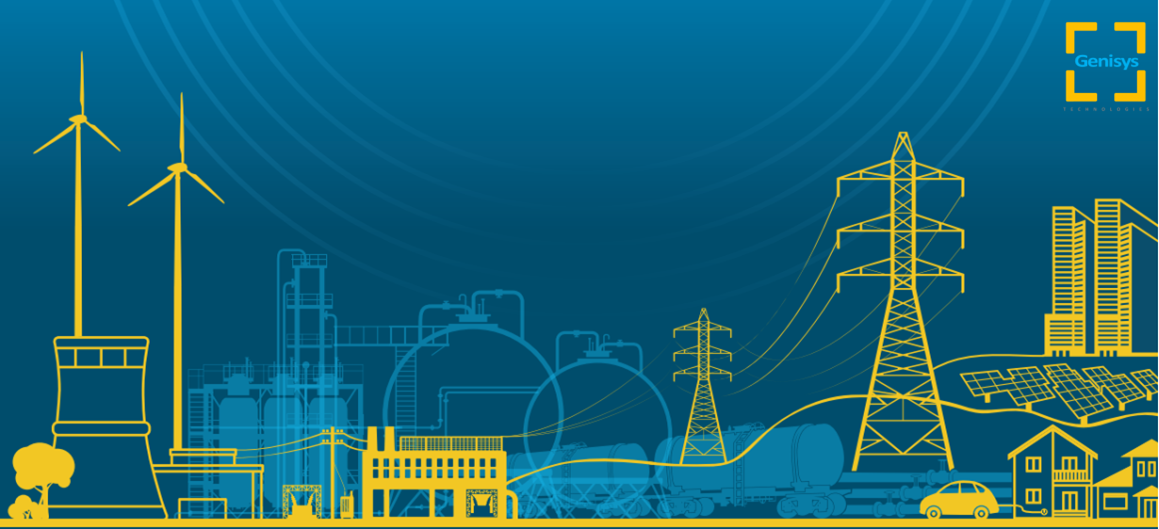 ПАНЕЛЬНАЯ ДИСКУССИЯ
Энергоэффективность городской среды: интеллектуальные решения для цифровой трансформации
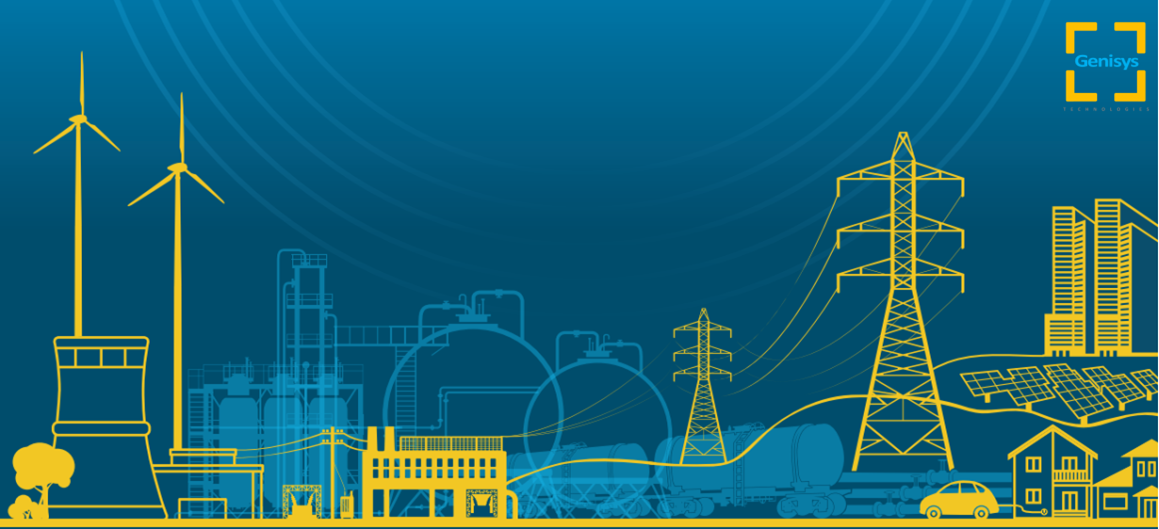 КРУГЛЫЙ СТОЛ
«Конденсационные технологии Viessmann. Возобновляемые источники энергии»
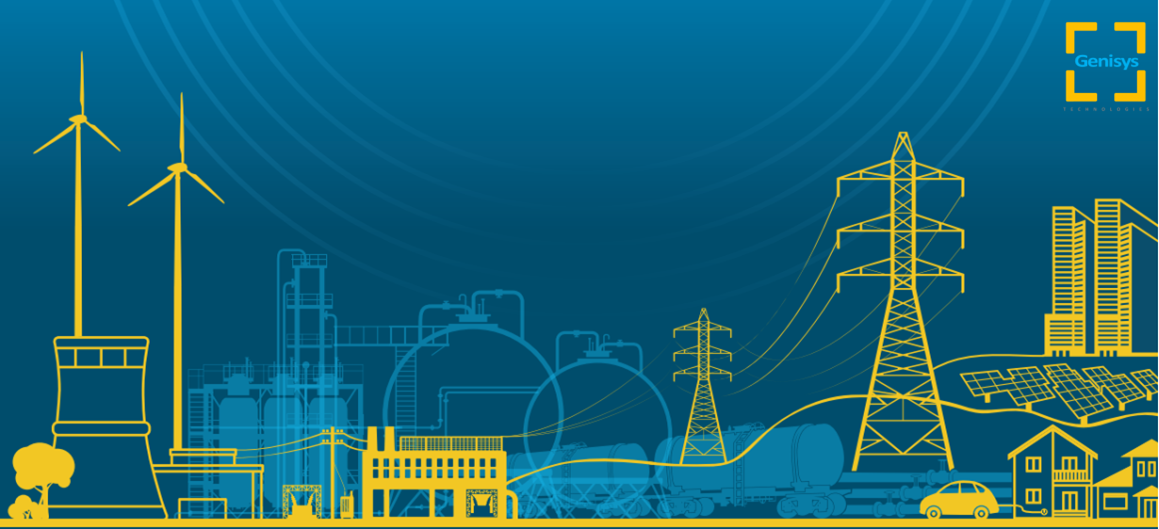 ПАНЕЛЬНАЯ ДИСКУССИЯ
Молодежный взгляд на развитие энергетики. Будущее начинается сегодня. «Перспективные планы развития предприятия по включению в цифровизацию энергетики. Требования к компетенциям выпускников в условиях цифровизации энергетики»